Web Design
LIS 488-03 Technology for Information Professionals
Spring 2017, Caryn Anderson
Review Krug: Don’t Make Me Think!
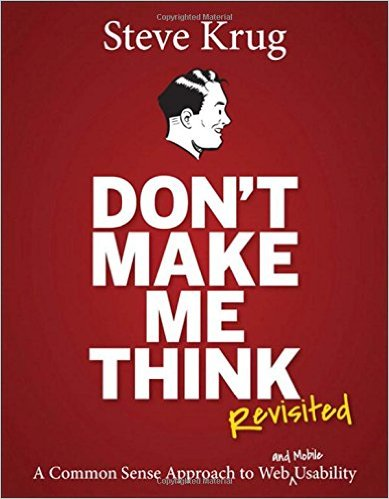 For Web Usability

For Life!
2
Review Krug: Don’t Make Me Think!
Don’t make me think!
Where am I?
Where is it?
What is it?
Can I click on it?
What happens when I click it?
5. Omit needless words
Happy talk must die
Instructions must die
6. Street signs & breadcrumbs
Department store
Navigation
Scale, direction, location
Conventions
Breadcrumbs & tabs
2. How we really use the web
Scanning vs. Reading
Satisficing 
Muddling
7. Big Bang Theory
Big picture
Messaging
Taglines
3. Billboard Design 101
Conventions 
Visual hierarchies & areas
Clickable
Noise
Support scanning
8. Farmers & Cowmen
Access limited by user type, IP addy
Remote access, proxy servers
4. Animal, Vegetable, or Mineral?
Who am I?
Stages vs. all at once
Assistance
9. Usability on 10 cents a day
Less users, more often
Stakeholders as observers
3
Review Krug: Don’t Make Me Think!
10. Mobile
Tradeoffs
Zoom
Direct links
Affordances
Delay
Delight, learnable, memorable
Mobile usability
12. Accessibility
Zoom vs. text size
Fix usability
Read article, book
Low hanging fruit – alt, heading, forms, skip to main content, keyboard, contrast, accessible template
13. Guide for the perplexed
Convincing bosses - ROI, their language, show usability tests
Resist dark forces
At a minimum – type, labels, links, headings
11. Usability as common courtesy
Goodwill – variable
Drains- hiding, punishing, soliciting, shucking & jiving, blocking, amateur
Builds – know, tell, save, effort, answer, comfort, recovery apologize
4
Web Design
Purpose of a website?
Buy stuff
Do stuff
Depends who you are
Listen
Watch
Find
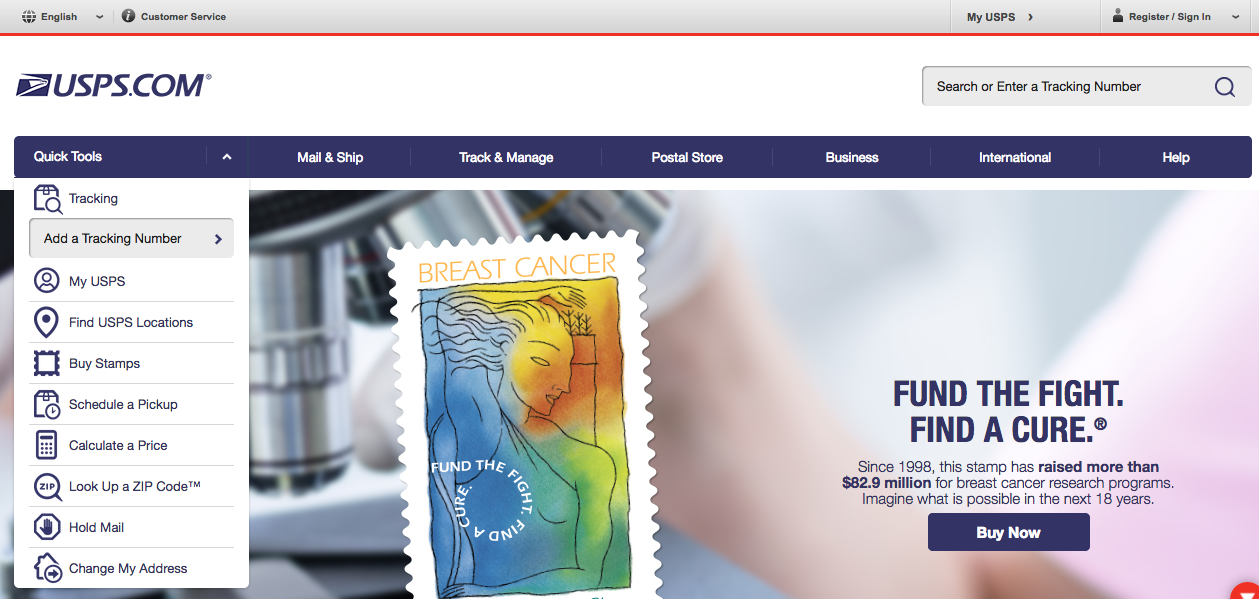 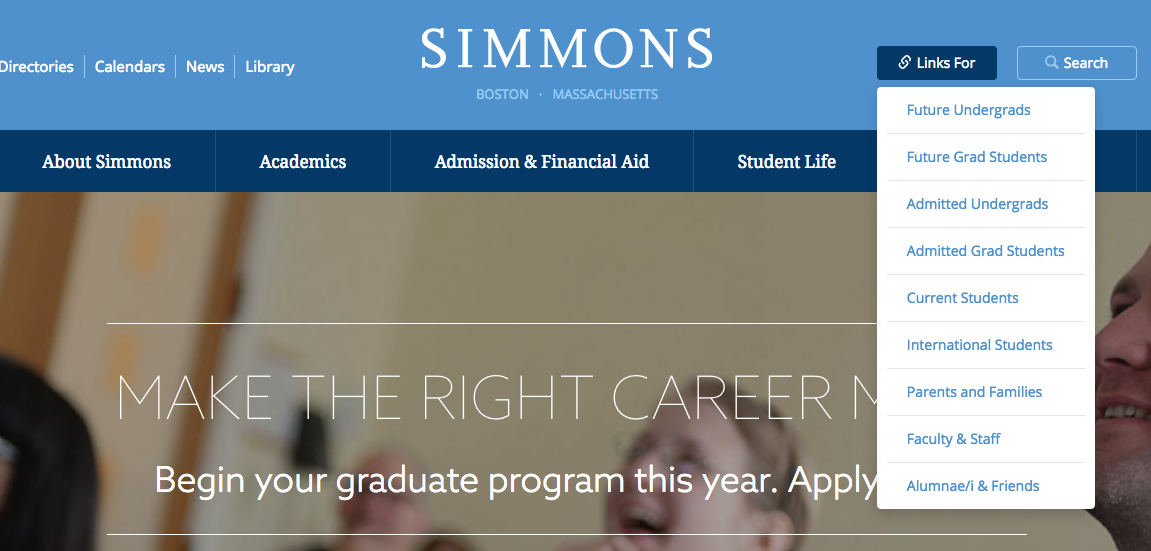 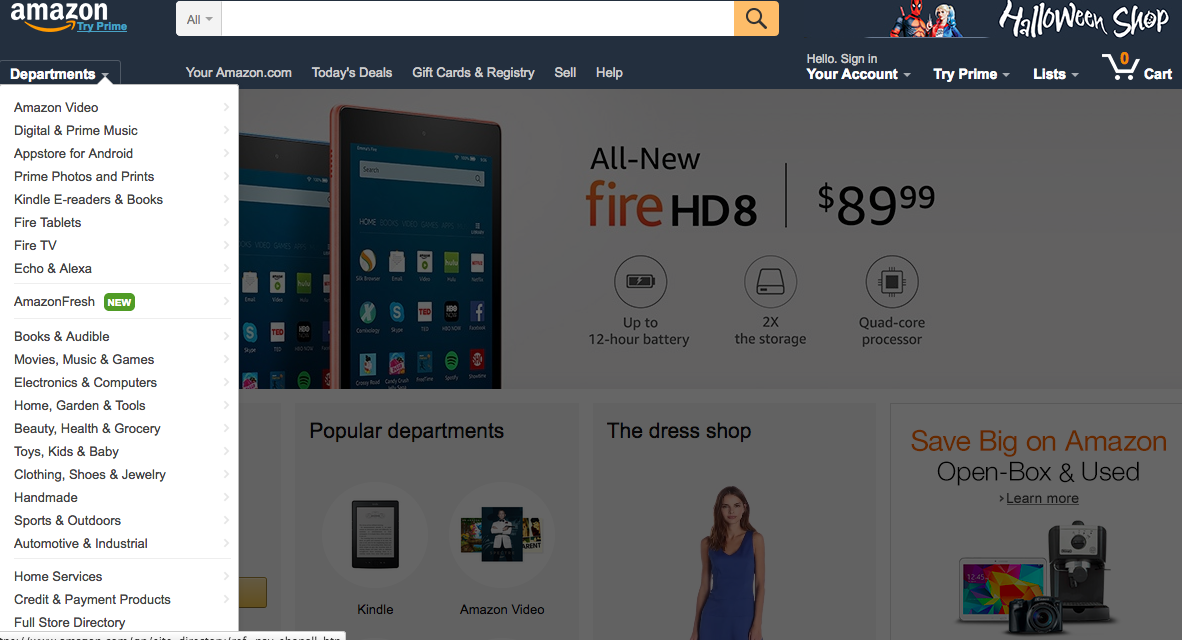 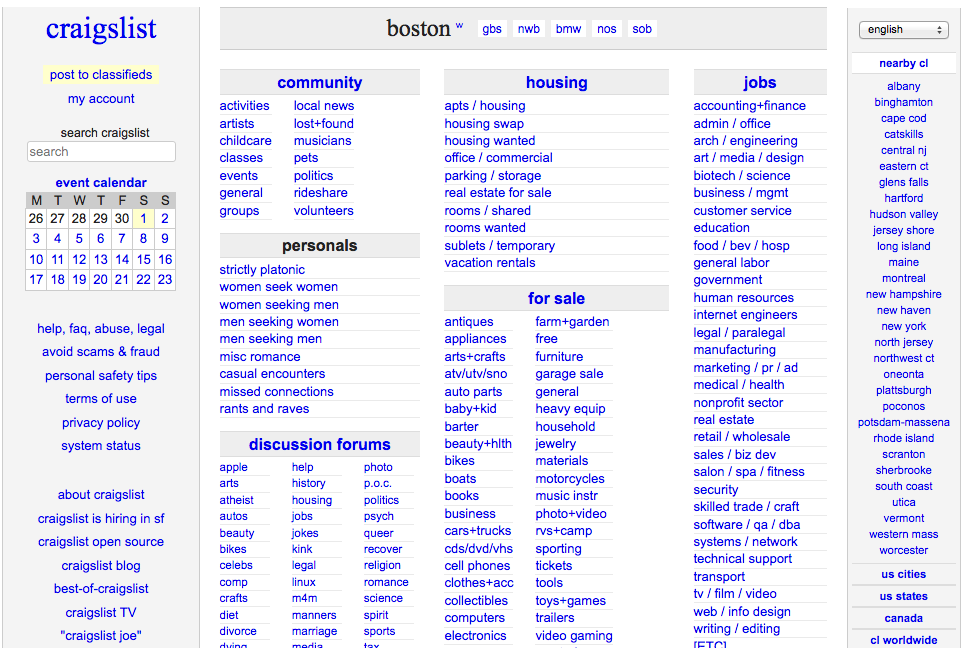 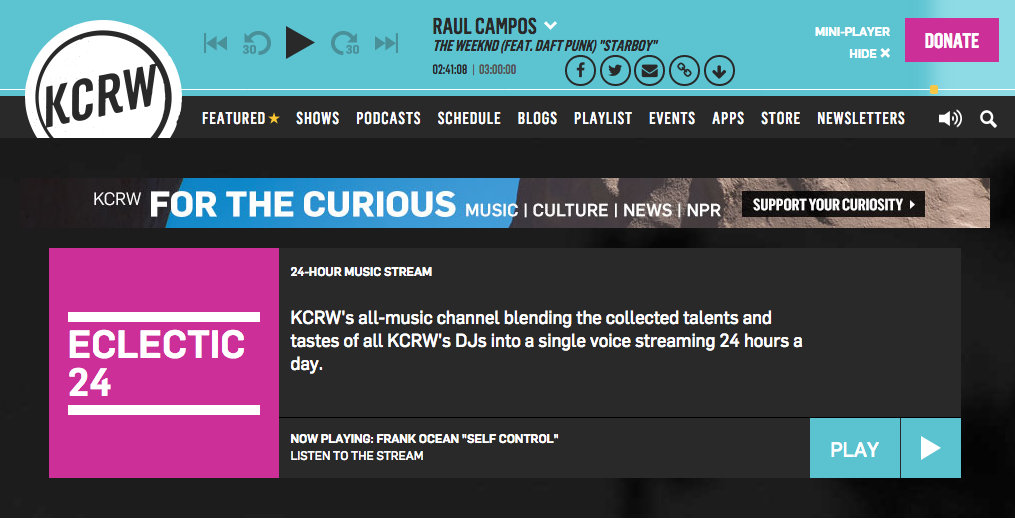 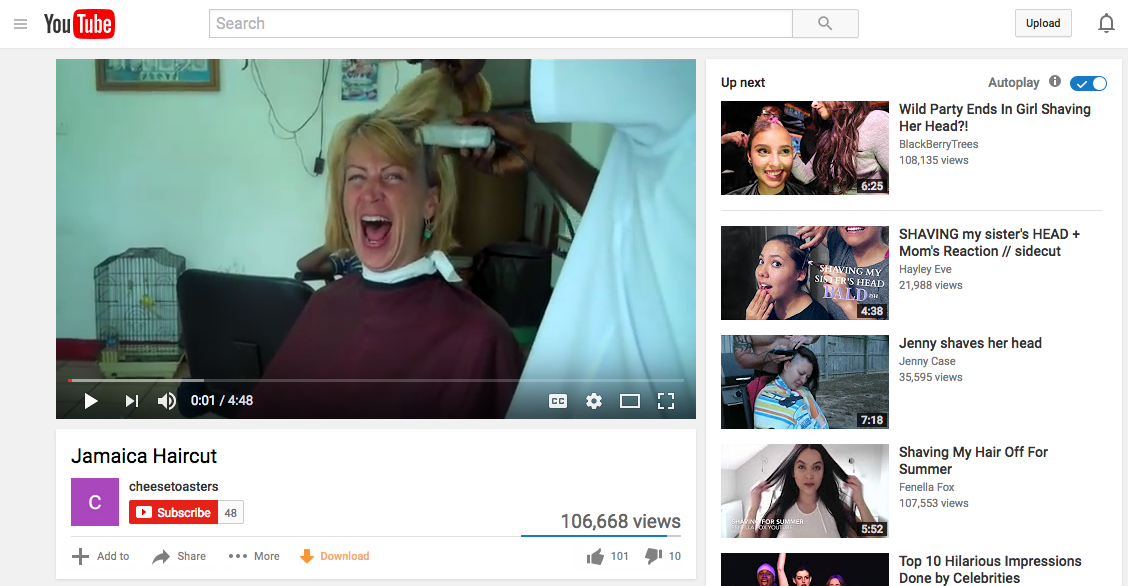 5
Web Design
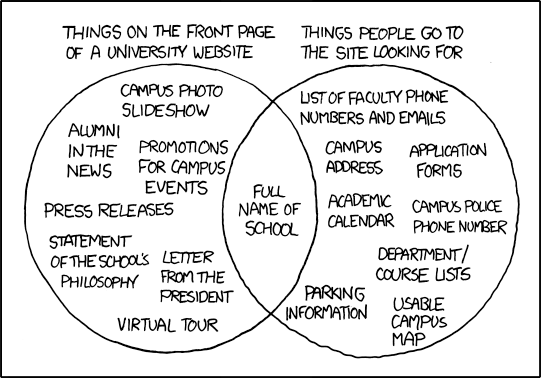 https://xkcd.com/773/
6
Web Design – Without font, color or graphics to distinguish
Usability
Learnable
Effective
Efficient
Card sorting
User personas
Wireframing
Taxonomies
Content modeling
Visibility of system status
Match between system and the real world
User control and freedom
Consistency and standards
Error prevention
Recognition rather than recall
Flexibility and efficiency of use
Aesthetic and minimalist   design
Help users recognize,  diagnose, and recover from errors
Help and documentation
Useful
Consistent
Simple
Communication
Good error mgt
Minimal workload
Information Architecture
Cognitive load
Mental models
Decision making
Visual design
Choices
Exemplars
Focused navigation
Front doors
Growth
Diverse classification
Disclosure
Objects
Harmony
Balance
Hierarchy
Scale
Dominance
Similarity
Contrast
Color
Shape
Texture
Space
Form
Typography
Organization
Labeling
Navigation
Search
7
Web Design – with font, color and graphics
USABILITY
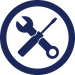 Usability
Learnable
Effective
Efficient
Card sorting
User personas
Wireframing
Taxonomies
Content modeling
Visibility of system status
Match between system and the real world
User control and freedom
Consistency and standards
Error prevention
Recognition rather than recall
Flexibility and efficiency of use
Aesthetic and minimalist    design
Help users recognize,   diagnose, and recover from errors
Help and documentation
Useful
Consistent
Simple
Communication
Good error mgt
Minimal workload
INFORMATION ARCHITECTURE
Information Architecture
Cognitive load
Mental models
Decision making
Visual design
VISUAL DESIGN
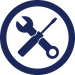 Choices
Exemplars
Focused navigation
Front doors
Growth
Diverse classification
Disclosure
Objects
Harmony
Balance
Hierarchy
Scale
Dominance
Similarity
Contrast
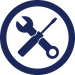 Color
Shape
Texture
Space
Form
Typography
Organization
Labeling
Navigation
Search
8
Web Design – drawing the eye
USABILITY
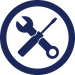 Learnable
Effective
Efficient
Card sorting
User personas
Wireframing
Taxonomies
Content modeling
Visibility of system status
Match between system and the real world
User control and freedom
Consistency and standards
Error prevention
Recognition rather than recall
Flexibility and efficiency of use
Aesthetic and minimalist    design
Help users recognize,   diagnose, and recover from errors
Help and documentation
Useful
Consistent
Simple
Communication
Good error mgt
Minimal workload
INFORMATION ARCHITECTURE
Cognitive load
Mental models
Decision making
VISUAL DESIGN
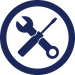 Choices
Exemplars
Focused navigation
Front doors
Growth
Diverse classification
Disclosure
Objects
Harmony
Balance
Hierarchy
Scale
Dominance
Similarity
Contrast
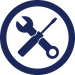 Color
Shape
Texture
Space
Form
Typography
Organization
Labeling
Navigation
Search
9
Web Design – drawing the eye
USABILITY
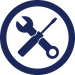 Learnable
 
Efficient
Card sorting
 
 
Taxonomies
Content modeling
Visibility of system status
Match between system and the real world

Consistency and standards
Error prevention

Flexibility and efficiency of use
Consistent
 
 
 
Minimal workload
INFORMATION ARCHITECTURE
Mental models
VISUAL DESIGN
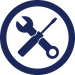 Front doors
 
Diverse classification
 
Objects
Harmony
 
Hierarchy
 
Dominance
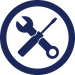 Space
 
Typography
Organization
10
Web Design – links for more
USABILITY
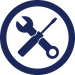 Learnable
 
Efficient
Card sorting
 
 
Taxonomies
Content modeling
Visibility of system status
Match between system and the real world

Consistency and standards
Error prevention

Flexibility and efficiency of use
Consistent
 
 
 
Minimal workload
INFORMATION ARCHITECTURE
Mental models
VISUAL DESIGN
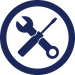 Front doors
 
Diverse classification
 
Objects
Harmony
 
Hierarchy
 
Dominance
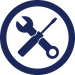 Space
 
Typography
Organization
11
Web Design
USABILITY
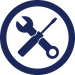 Learnable
Effective
Efficient
Visibility of system status
Match between system and the real world
User control and freedom
Consistency and standards
Error prevention
Recognition rather than recall
Flexibility and efficiency of use
Aesthetic and minimalist    design
Help users recognize,   diagnose, and recover from errors
Help and documentation
Useful
Consistent
Simple
Communication
Good error mgt
Minimal workload
12
Web Design
So let’s dive in...
13
Web Design > Examples of BAD sites
http://www.webpagesthatsuck.com/worst-websites-of-2014.html
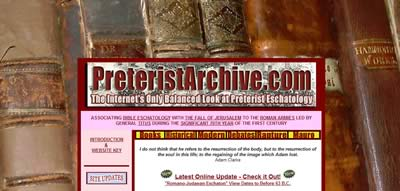 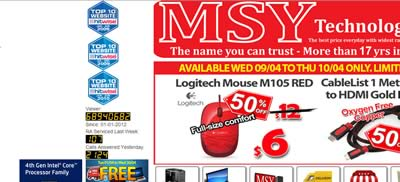 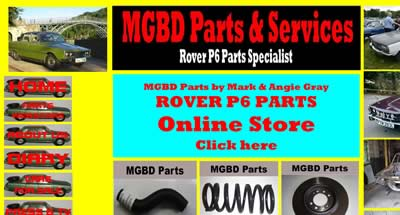 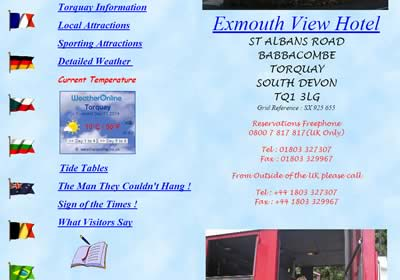 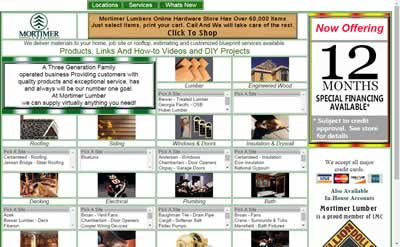 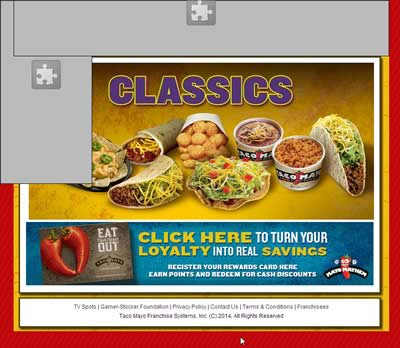 14
Web Design > Examples of BAD sites
And my personal favorite, discovered by a former 488 student...
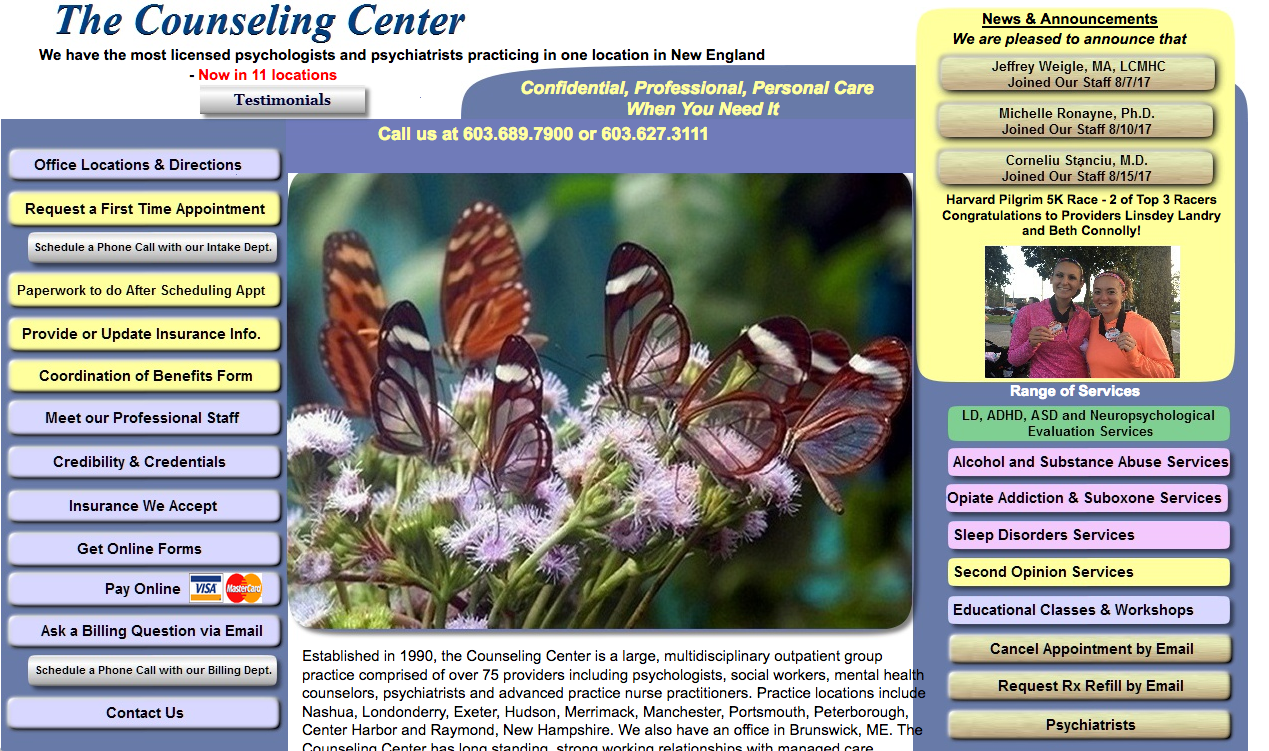 If I didn’t need a therapist before I went to this site, I do now!
15
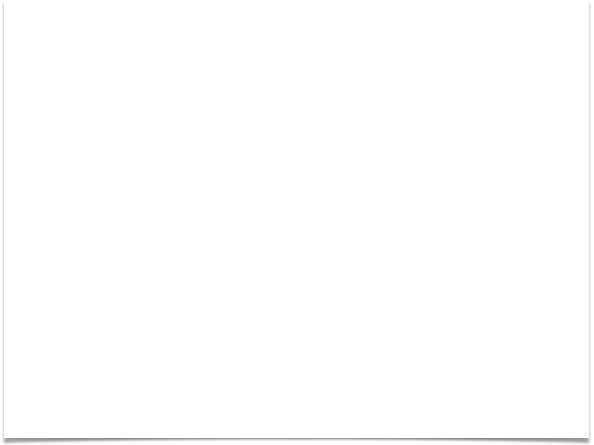 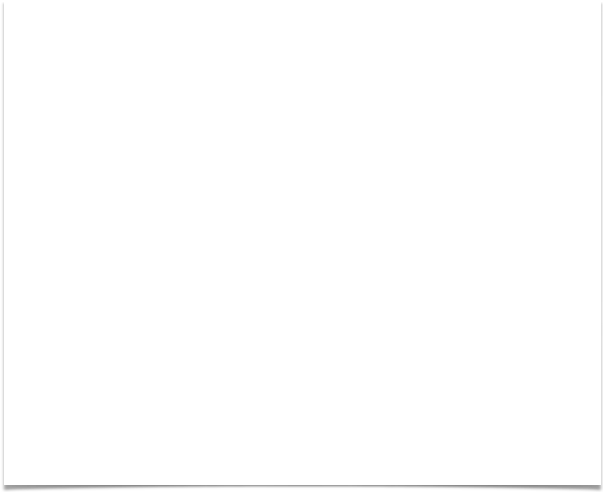 Web Design > Examples (Good/bad? Requires thinking? About what?)
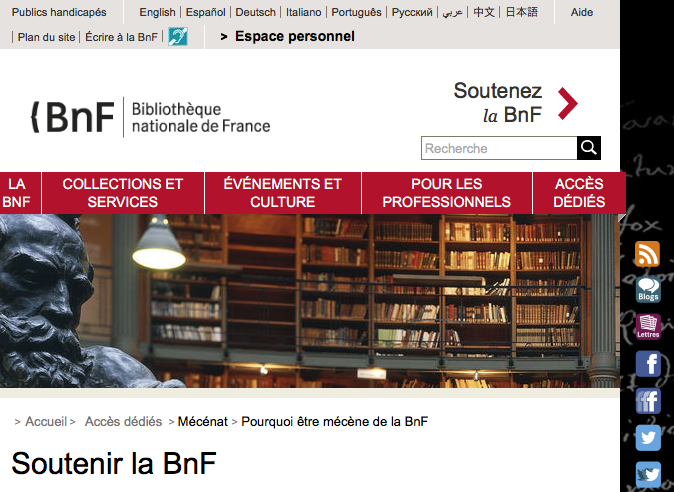 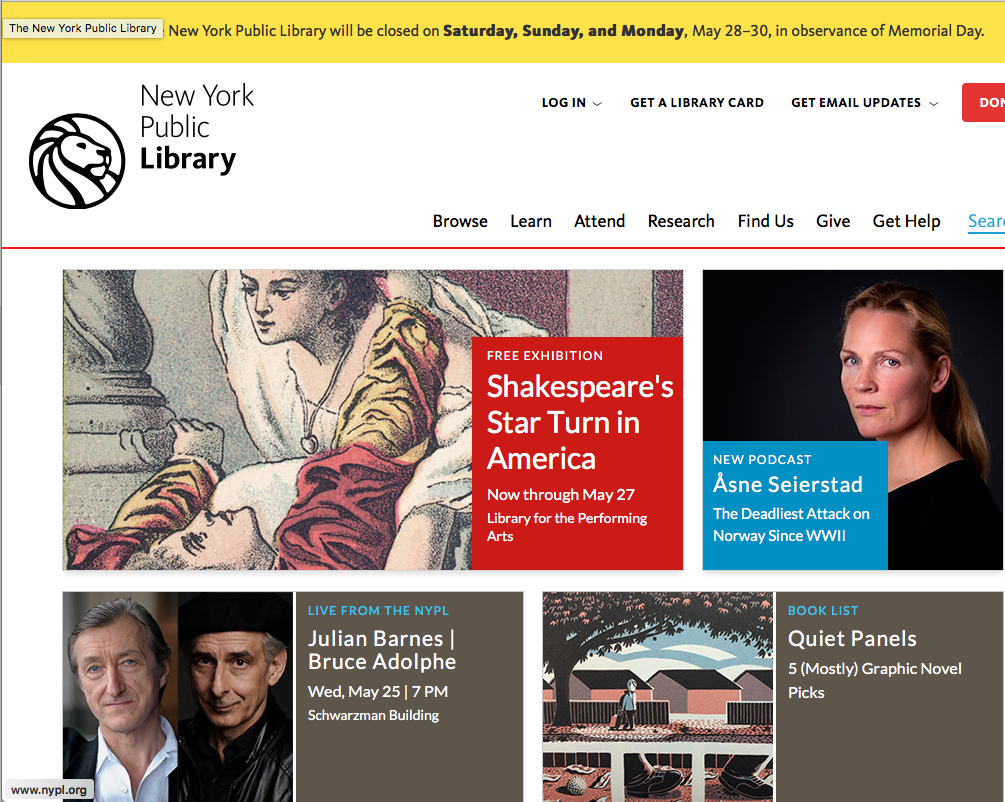 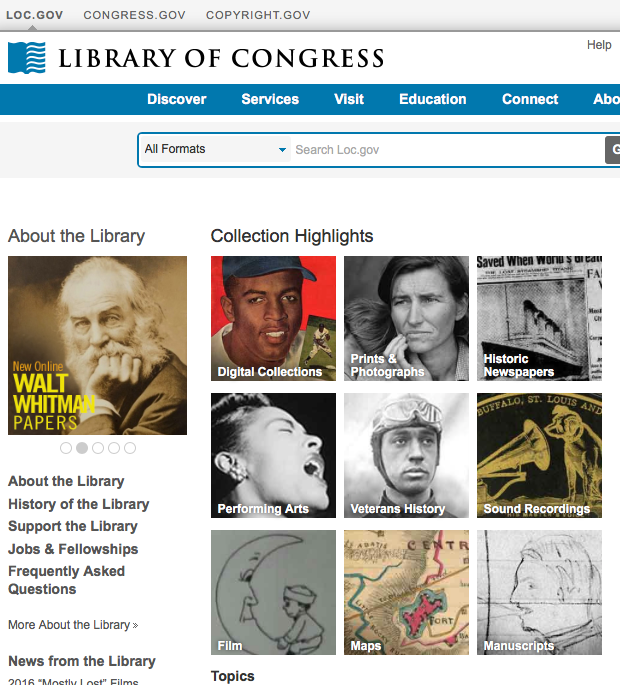 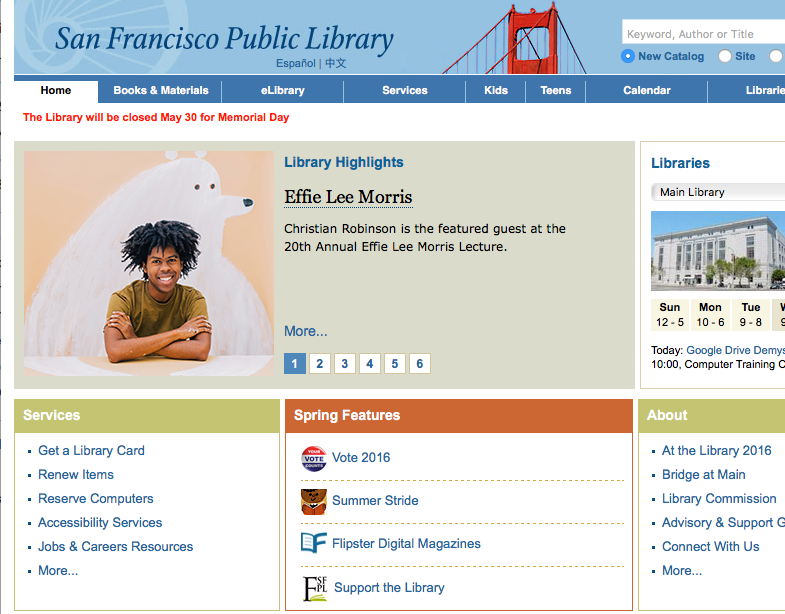 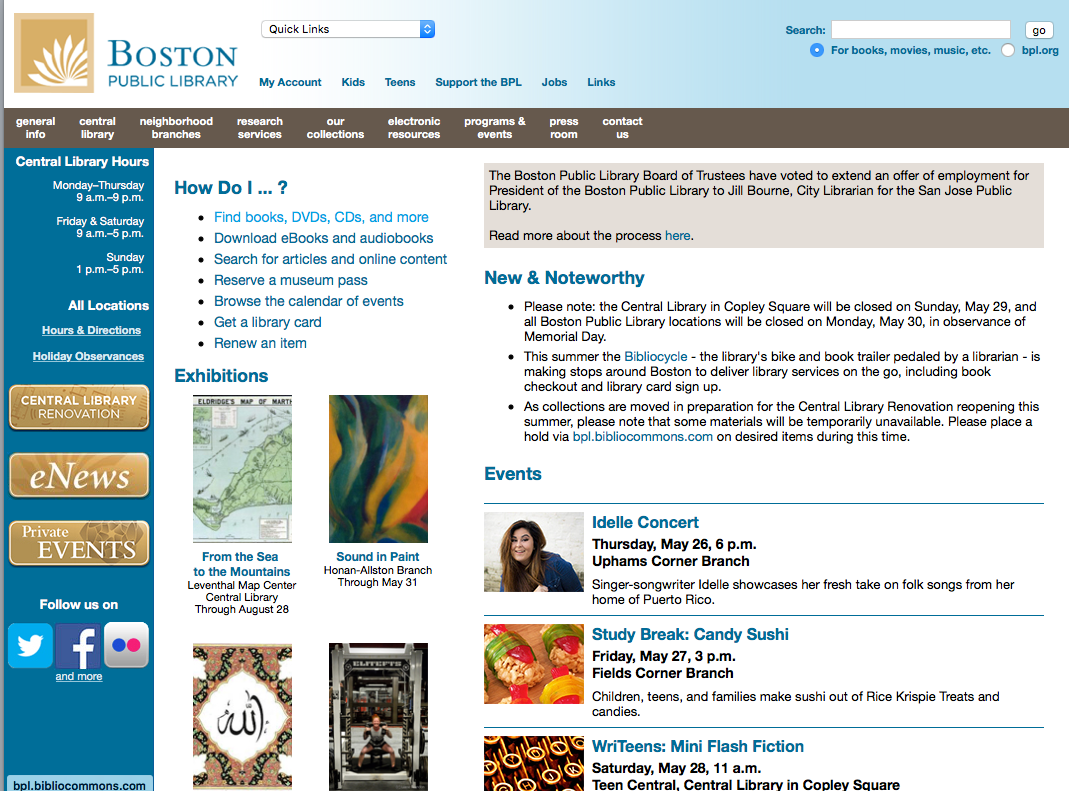 16
Visual Design > Color
http://paletton.com/
http://colorschemer.com/online.html
https://www.colorcodehex.com
http://www.colorhexa.com/web-safe-colors
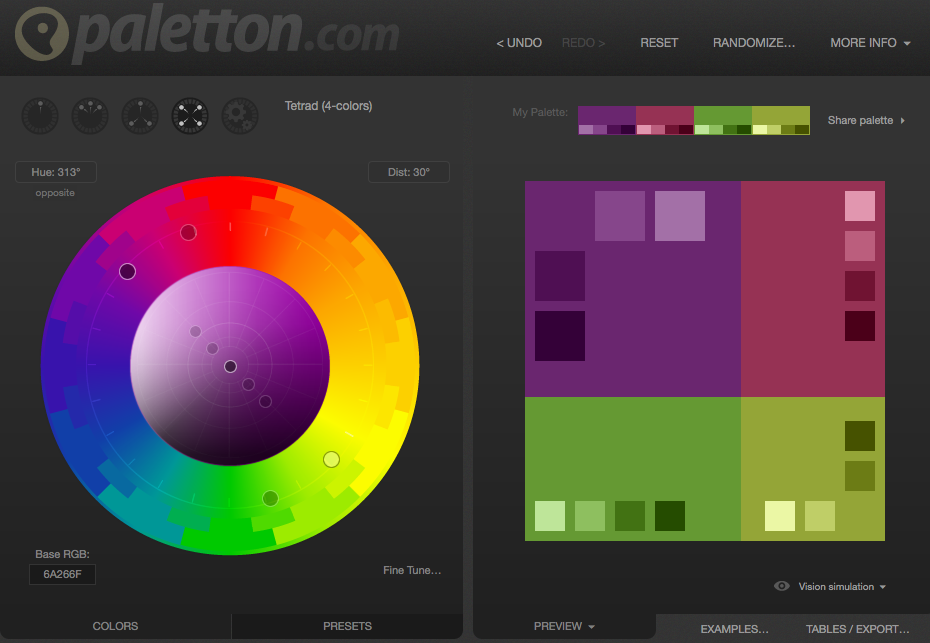 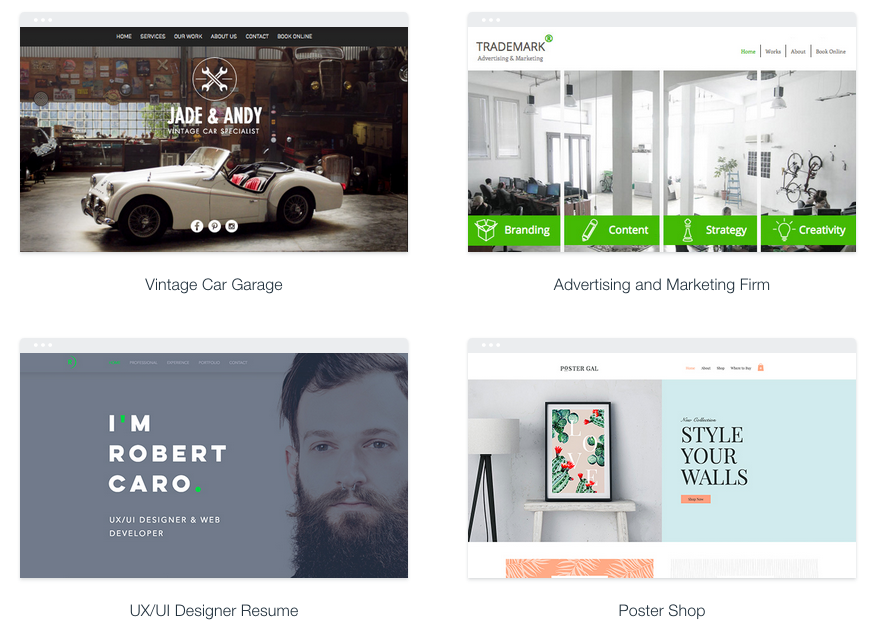 Be aware of Color models in computing [rgb, rgba, cymk, hsl]
Representations of color: hex, color names
VISUAL DESIGN
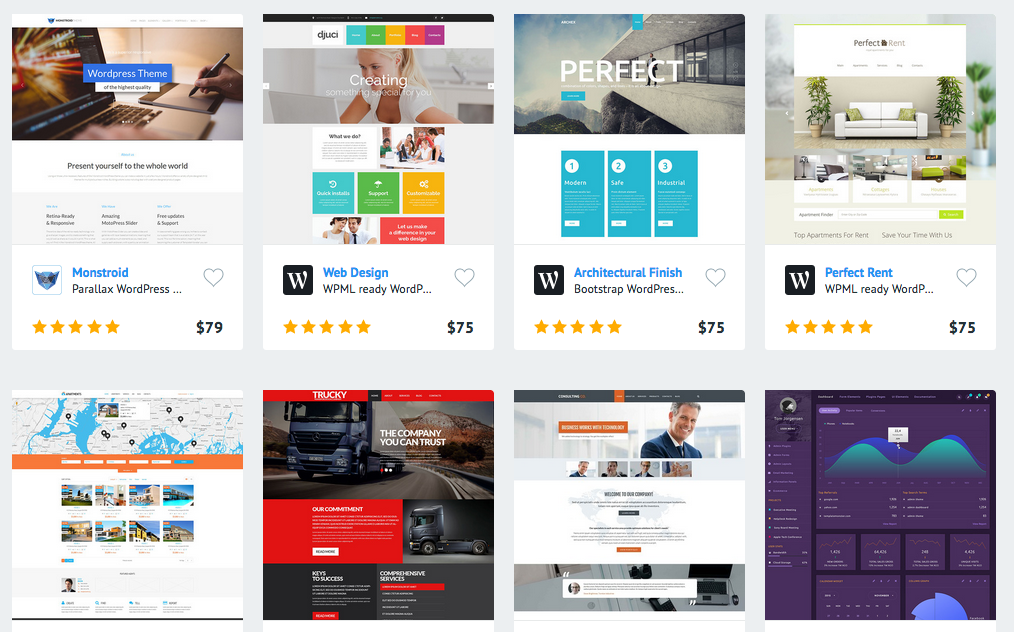 Harmony
Balance
Hierarchy
Scale
Dominance
Similarity
Contrast
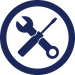 Color
Shape
Texture
Space
Form
Typography
17
Visual Design > Typography
https://fonts.google.com/
http://webitect.net/design/the-top-10-typography-rules-all-in-one-place/
http://typophile.com/files/typography_rules.pdf
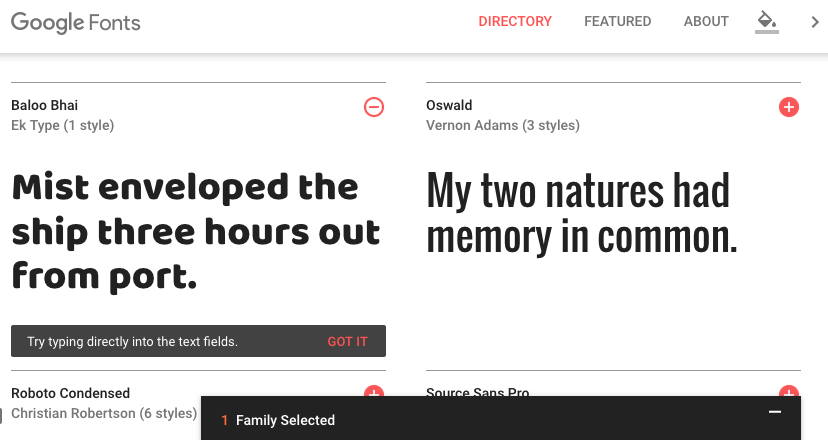 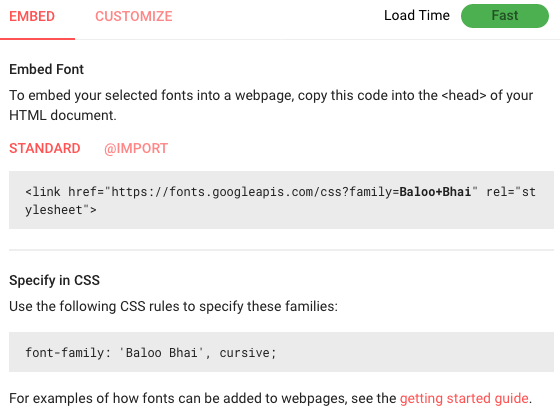 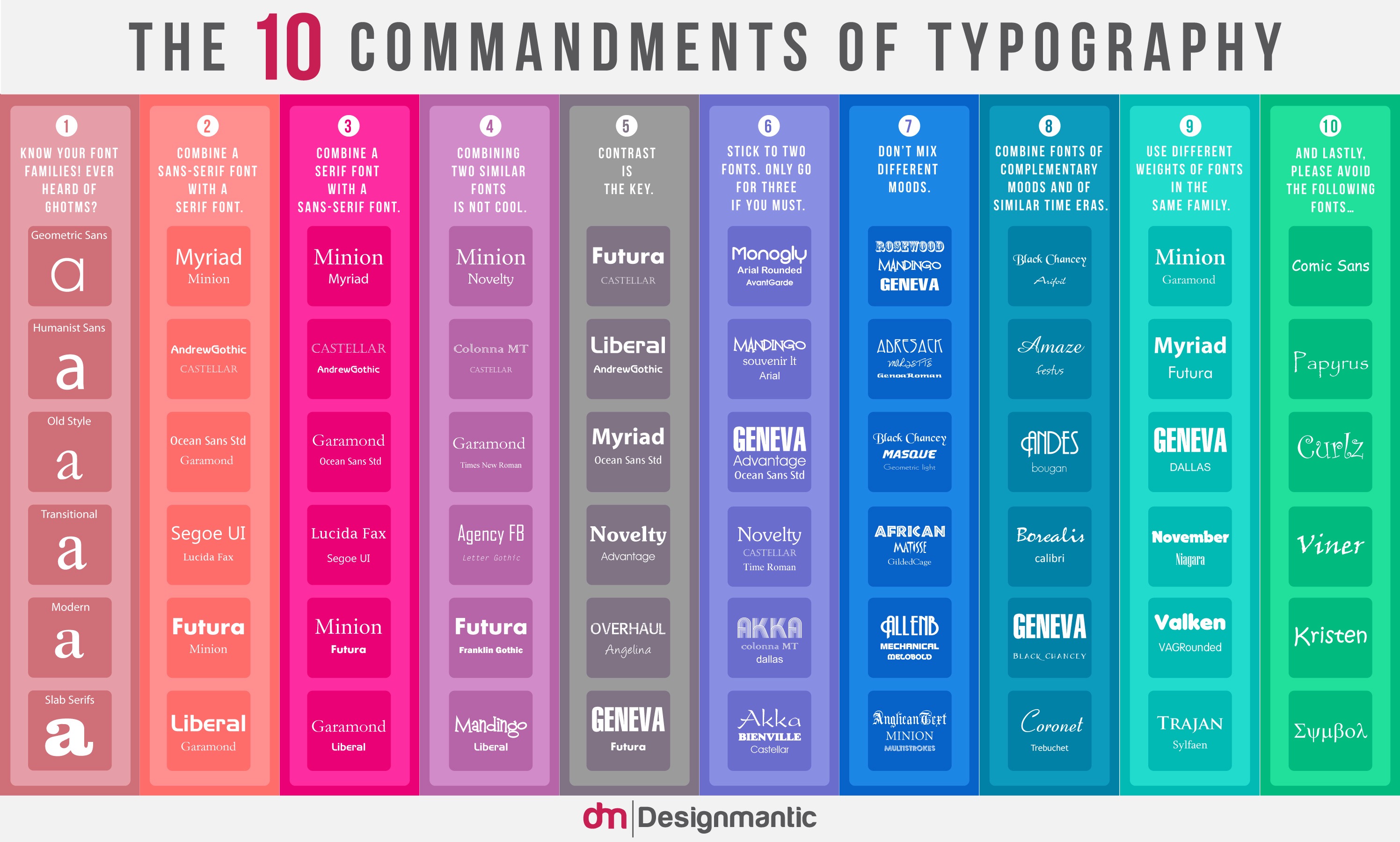 Fonts live in font files (.ttf, .otf, .svg, .woof, .ps)
Fonts are scalable vector graphics that paint the image of the letter on the screen
18
Visual Design > Composition
header: menus, branding
header: menus, branding
content area
content area
Composition

Rule of 3

Most
common
Side 
Menu
footer: navigation; copyright
footer: navigation; copyright
19
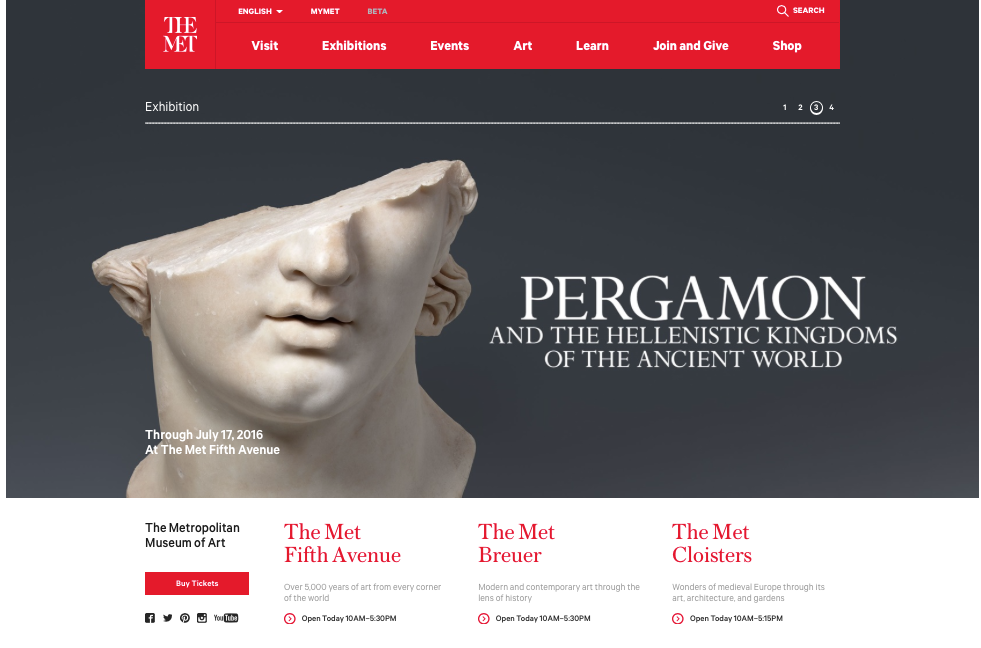 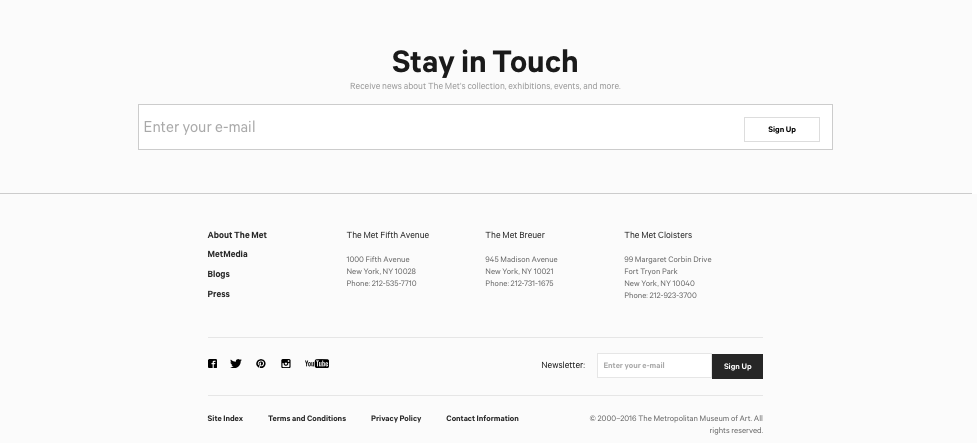 Visual Design > Composition
Moving images of exhibits and events … 
and shopping!
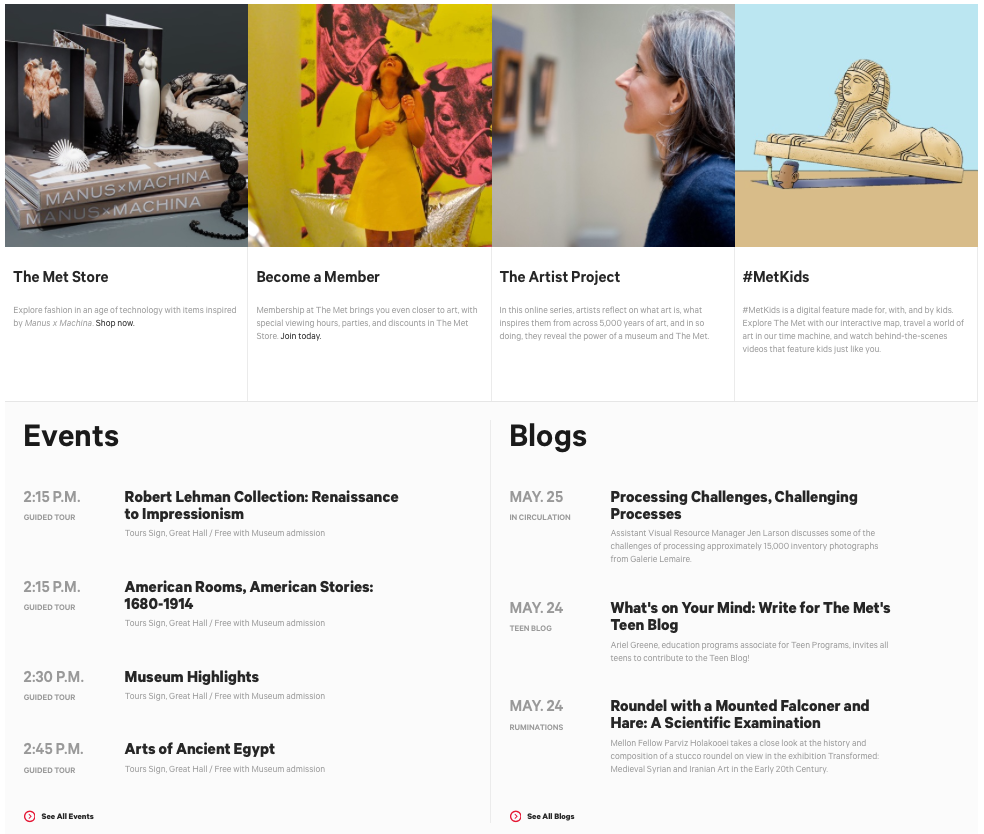 Metropolitan Museum of Art …
Divides the site into 3 chunks …

and then each chunk subject to more containers…

Top: Advertising and Dynamism to attract folk
“Stay in Touch” - combines legal, digital rights management with advertising
20
Visual Design
Finally... fonts, colors, and composition should always be appropriate to the content...
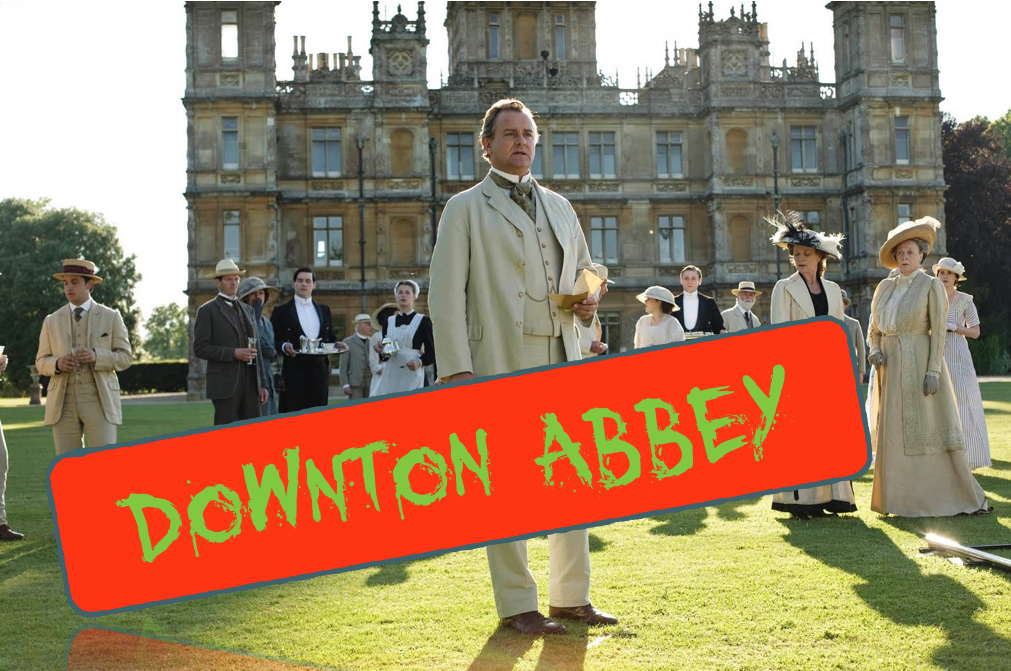 21
Information Architecture
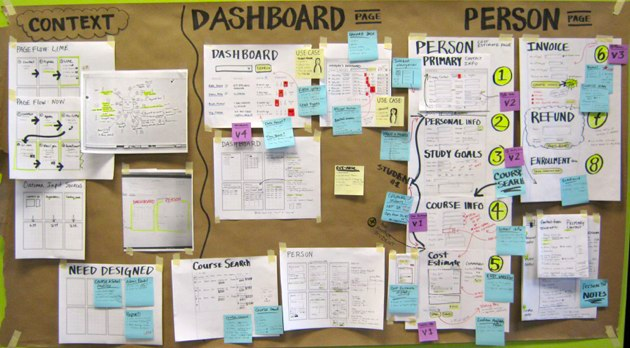 Card sorting
User personas
Wireframing
Taxonomies
Content modeling
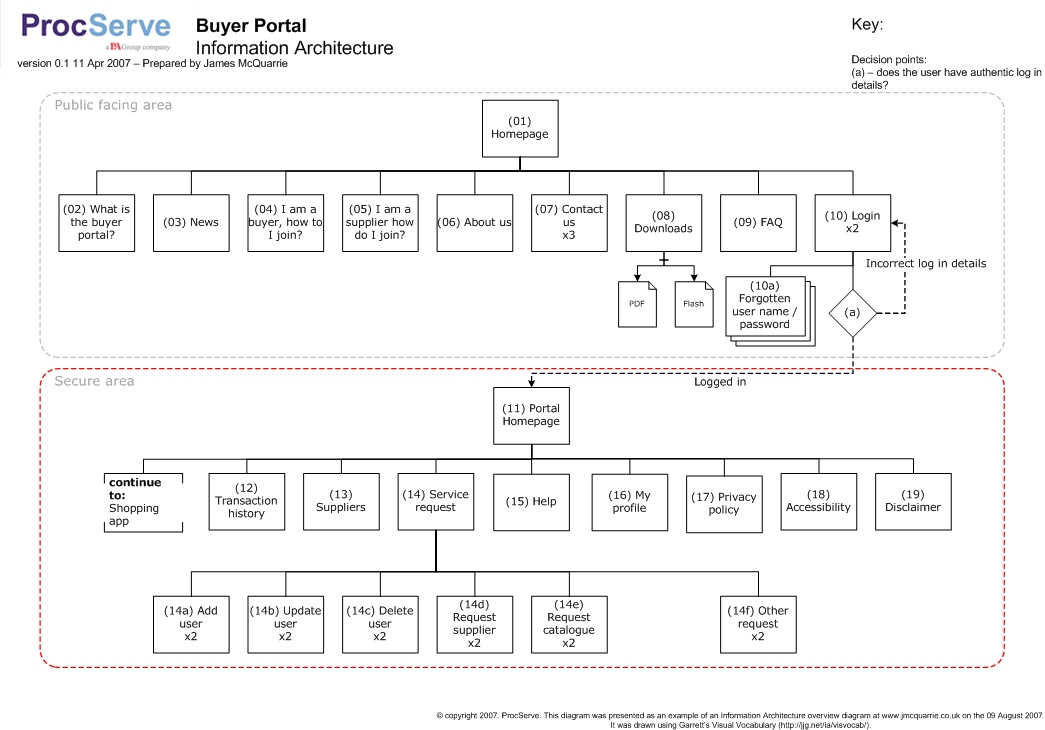 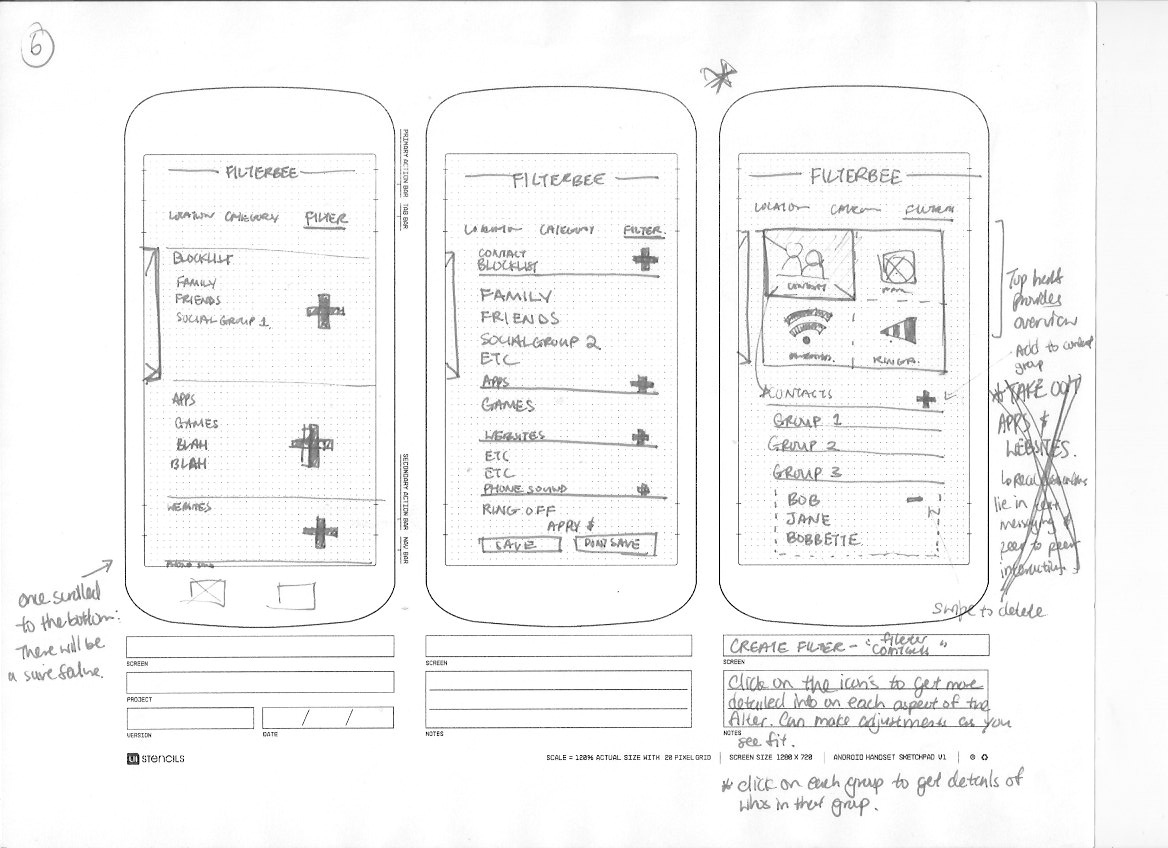 INFORMATION ARCHITECTURE
Cognitive load
Mental models
Decision making
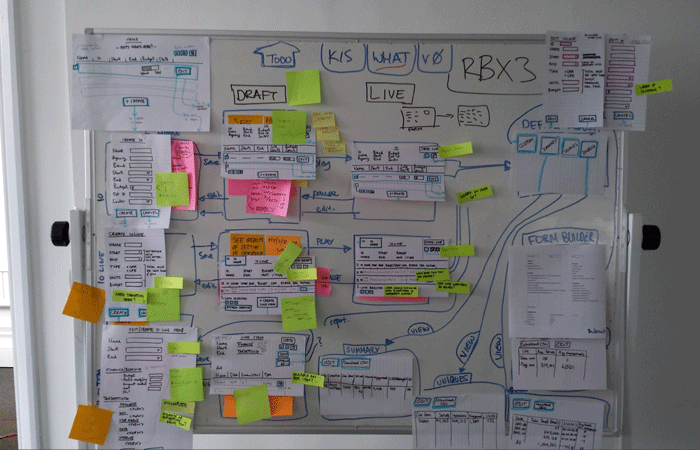 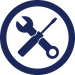 Choices
Exemplars
Focused navigation
Front doors
Growth
Diverse classification
Disclosure
Objects
Organization
Labeling
Navigation
Search
22
Organization > Card Sorting
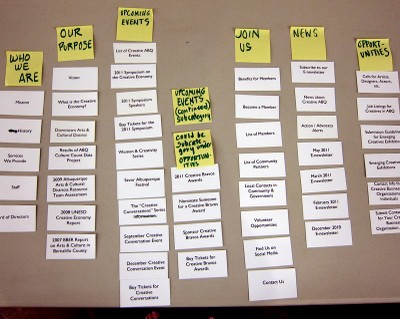 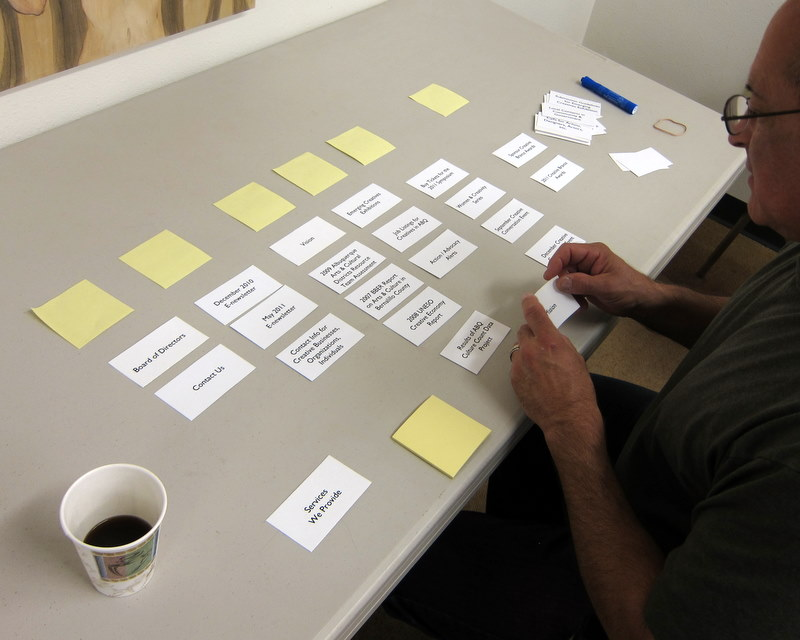 They will NOT organize your site like your org chart!
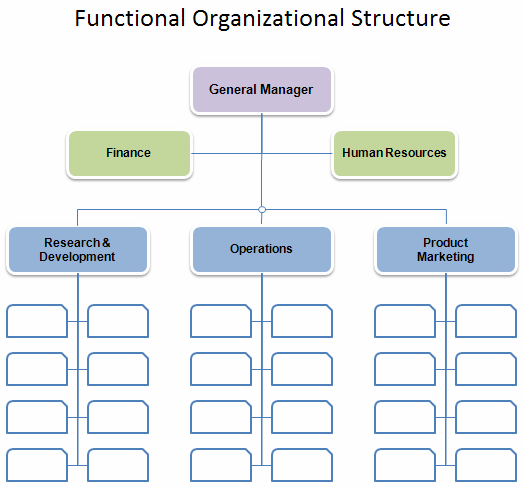 Get as many different types of users to sort your content as possible 
Be sure to keep track of which types of users group content in which ways
Or use software, which will analyze the results for you (e.g., xSort)
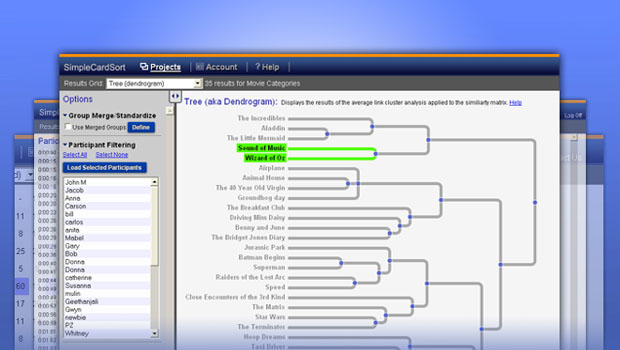 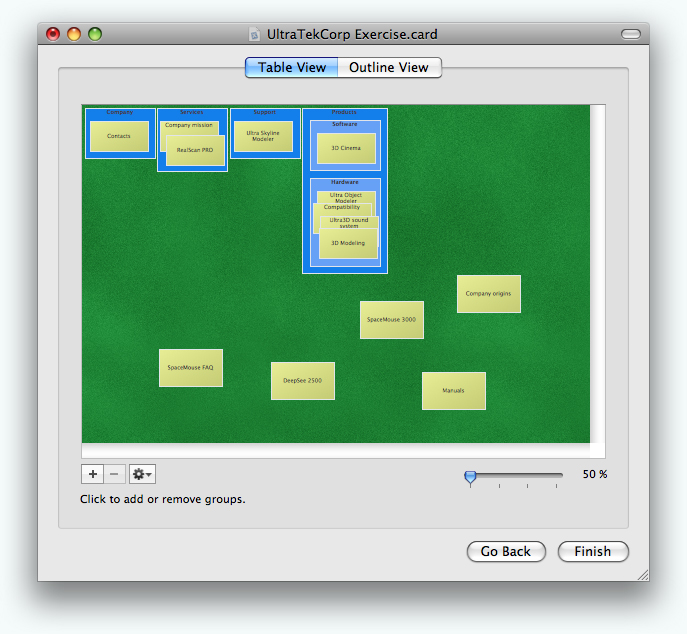 Let them name or re-name content or groups!
23
Organization > Planning Tools/Methods
http://alistapart.com/article/content-modelling-a-master-skill
Taxonomies
the system needs logic
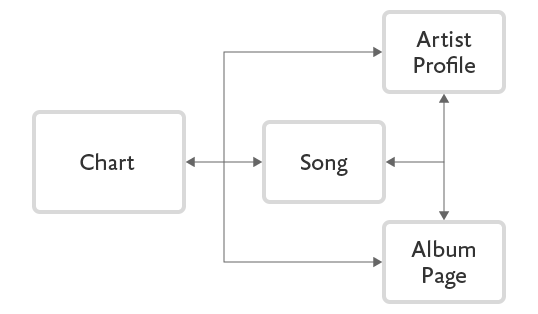 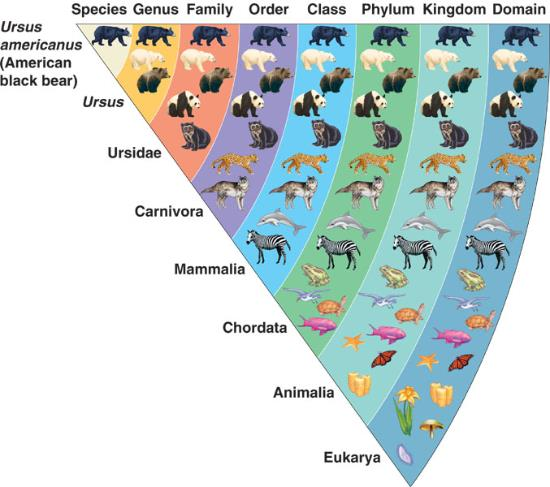 Content Models
the system needs to account for relationships between types of content
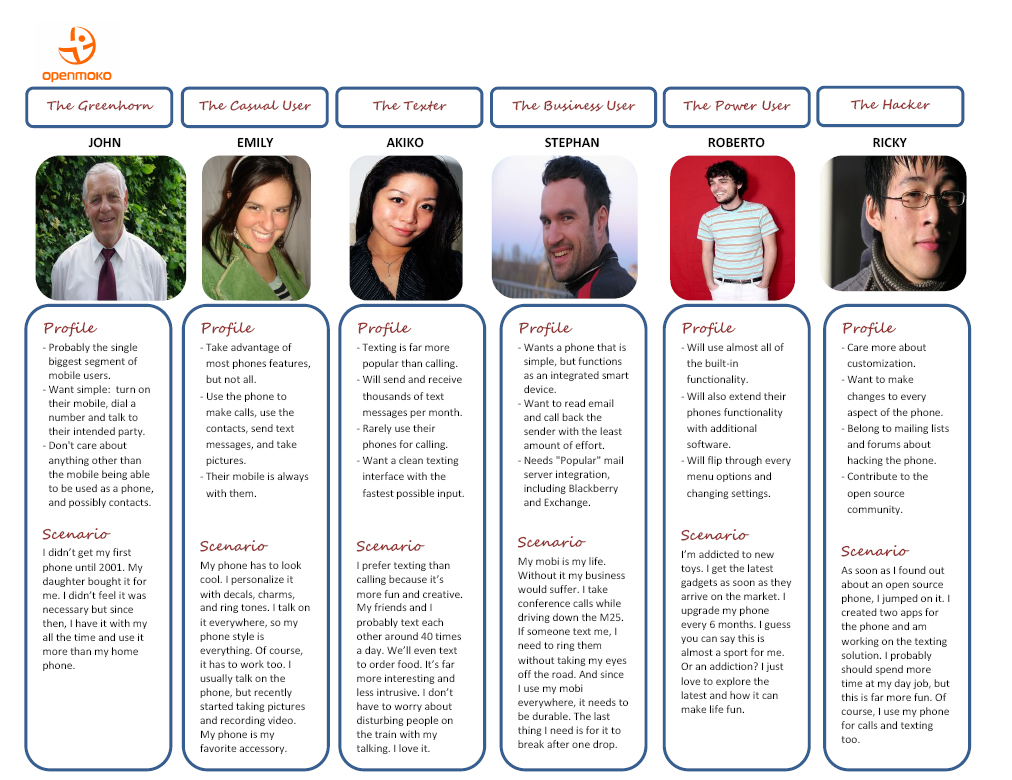 User Personas
the system needs to match how real users are going to use the site
24
Navigation
Don’t
Do
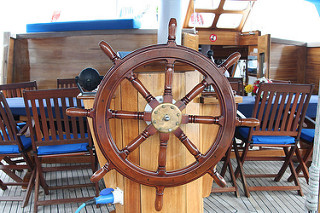 Use generic labels
Put it in the middle of the page
Use dropdowns without testing
Be careless about order
Have too many items
Have long labels that wrap lines
Be inconsistent!
Use descriptive labels
Put it in standard places (top and left)
Put most important items first (or last)
Keep labels brief
Provide alternatives if possible
Be consistent!
Object-based
Action-based
Audience-based
Search Engine optimized
Hierarchical
Global
Local
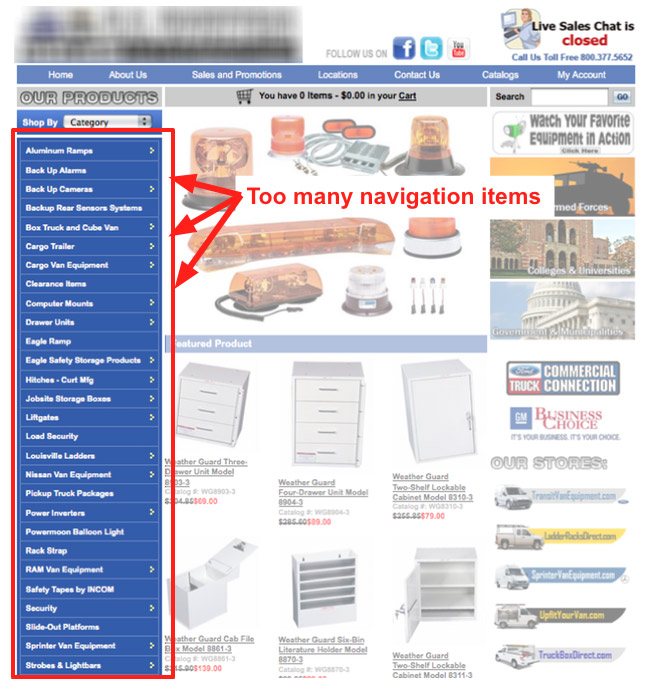 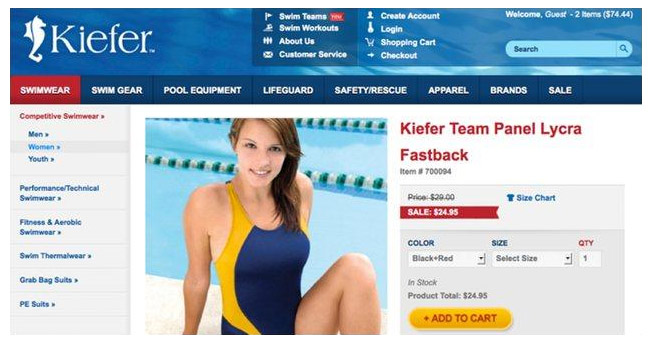 Bars
Tabs
Breadcrumbs
Sitemaps
Dropdowns/Flyouts
Important stuff first, descriptive labels
Sub-nav by audience type, or style
25
Information Architecture
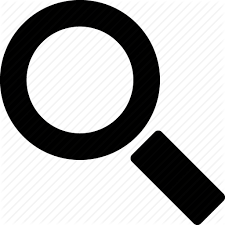 Are you sure your system will search all the places your user thinks it will?
Are you sure your user will use the same words you do to describe the content they are looking for or action they want to take?
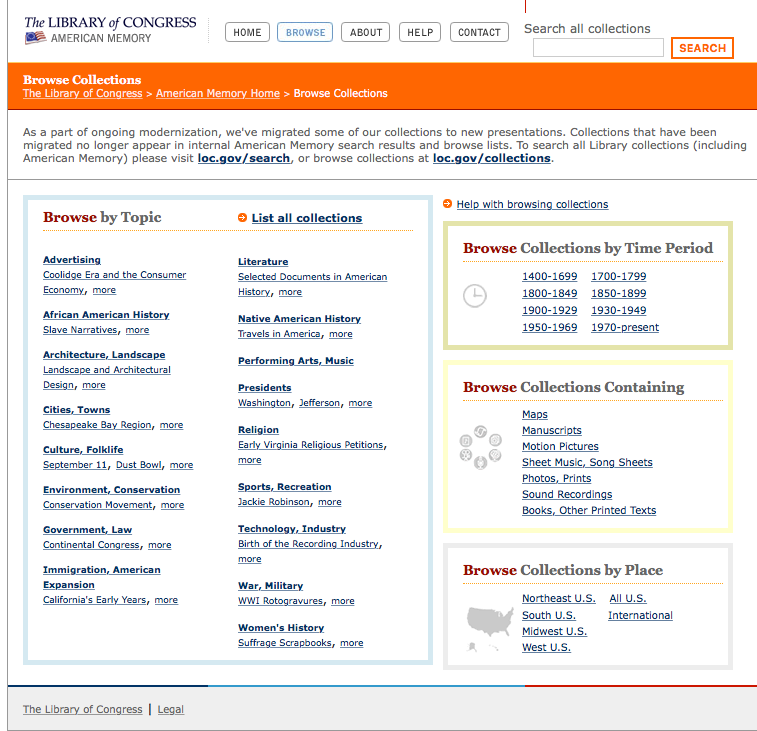 If not, you’d better have a way for them to browse...

...and it probably needs to be more than your navigation
26
Information Architecture
Do your users need this?
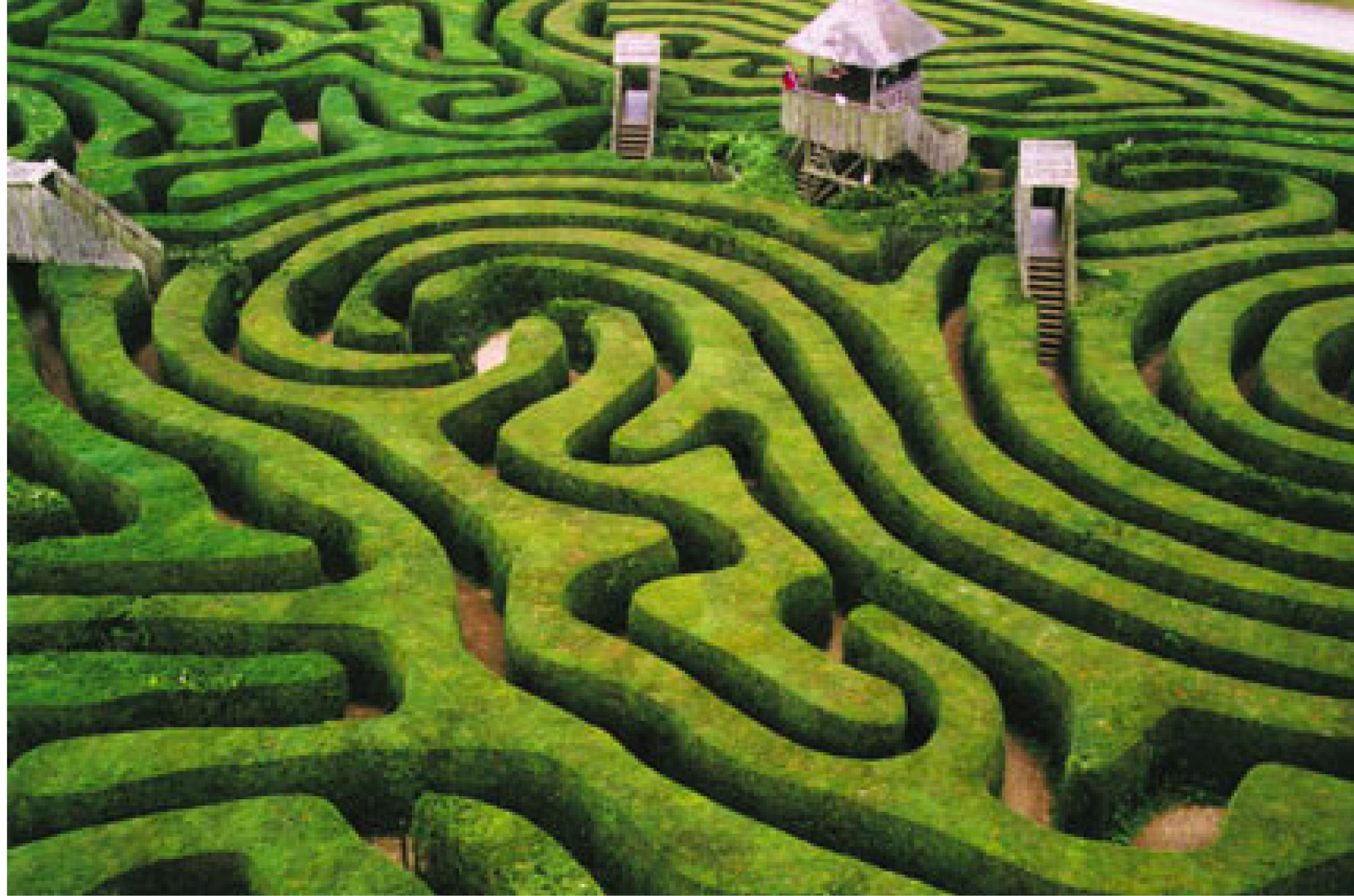 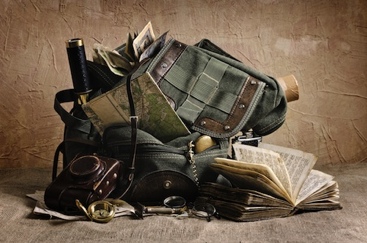 Is this you?
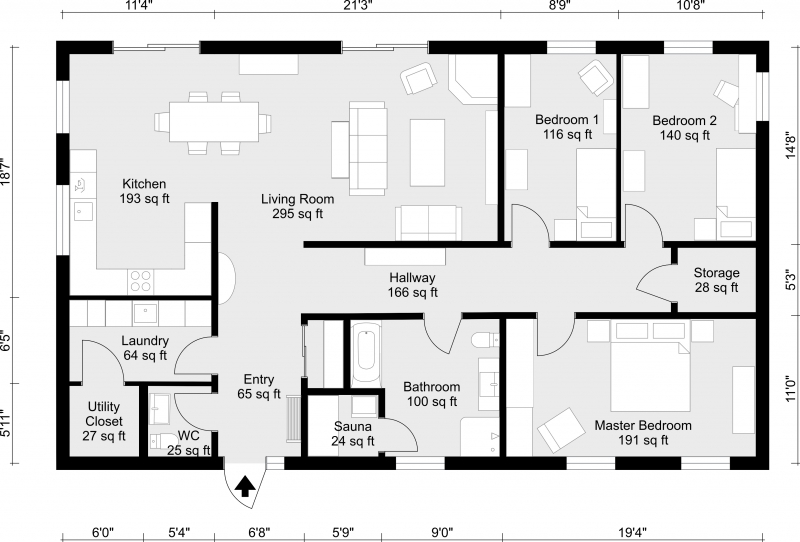 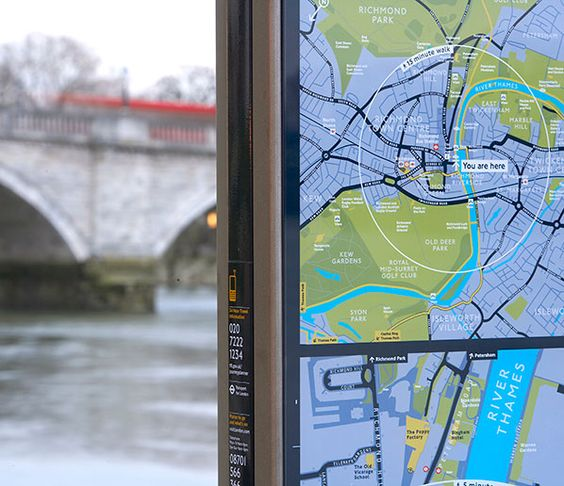 Or nothing at all?
Or is this you?
27
Information Architecture
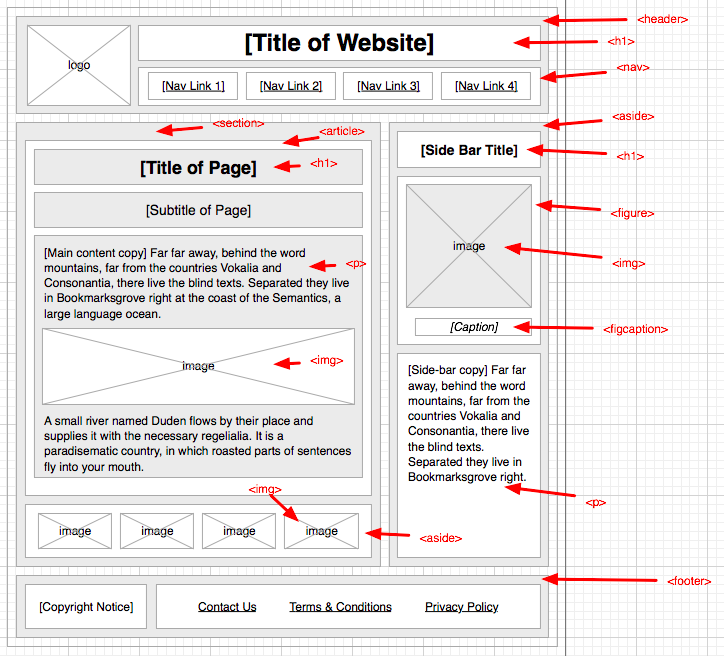 28
Web Design
USABILITY
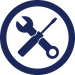 Learnable
Effective
Efficient
Visibility of system status
Match between system and the real world
User control and freedom
Consistency and standards
Error prevention
Recognition rather than recall
Flexibility and efficiency of use
Aesthetic and minimalist    design
Help users recognize,   diagnose, and recover from errors
Help and documentation
Useful
Consistent
Simple
Communication
Good error mgt
Minimal workload
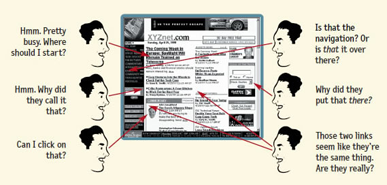 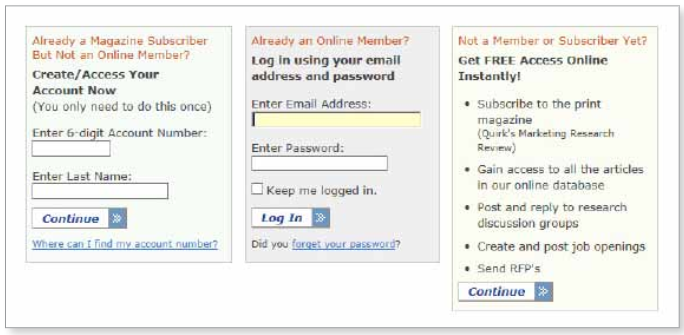 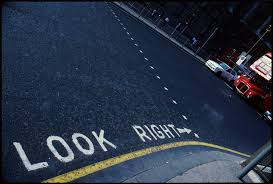 29
Web Design – Usability
Does it parallel the physical space?
Do I know what’s happening?
Can I do what I want?
Does it keep me from making mistakes?
Do I know where to go for assistance?
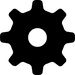 User Experience Design
Do I have to remember stuff?
Can I figure out when I’ve done something wrong?
Is it attractive?
Can I do things quickly and in different ways?
Does it feel familiar?
30
Web Design – Usability
USABILITY
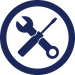 Tools of usability
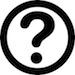 Allow user to say “Yes” (not think)
Visibility of system status
Match between system and the real world
User control and freedom
Consistency and standards
Error prevention
Recognition rather than recall
Flexibility and efficiency of use

Aesthetic and minimalist design
Help users recognize, diagnose, and recover from errors
Help and documentation
Do I know what’s happening?
Does it parallel the physical space?
Can I do what I want?
Does it feel familiar?
Does it keep me from making mistakes
Do I have to remember stuff?
Can I do things quickly and in different ways?
Is it attractive?
Can I figure out when I’ve done something wrong?
Do I know where to go for assistance?
31
Web Design
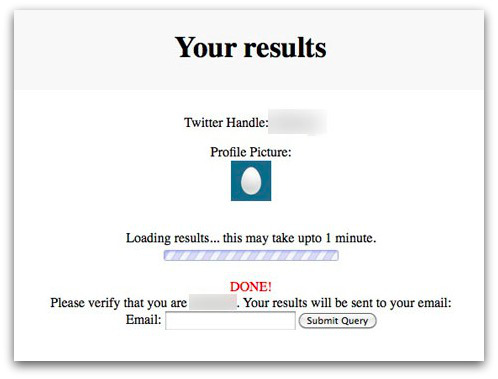 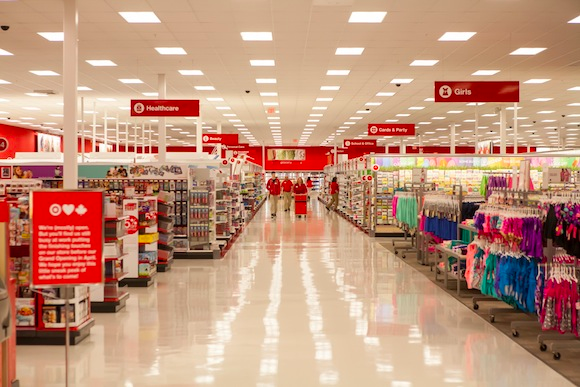 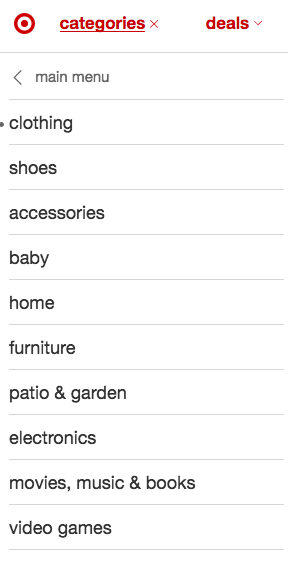 Do I know what’s happening?
Does it parallel the real world?
32
Web Design
Do I know where to go for assistance?
Does it feel familiar?
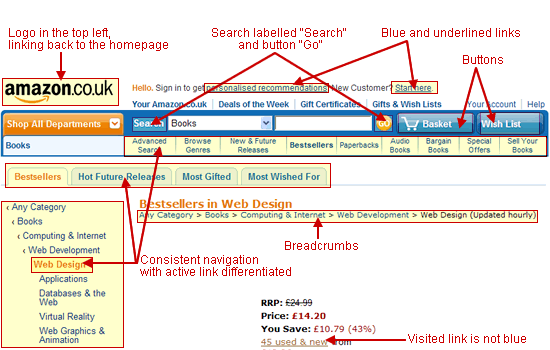 Can I do what I want?
     (search, browse)
Do I have to remember stuff? (like where I am?)
Can I do things quickly and in different ways?
33
Web Design
Let’s analyze some home pages...
34
Web Design
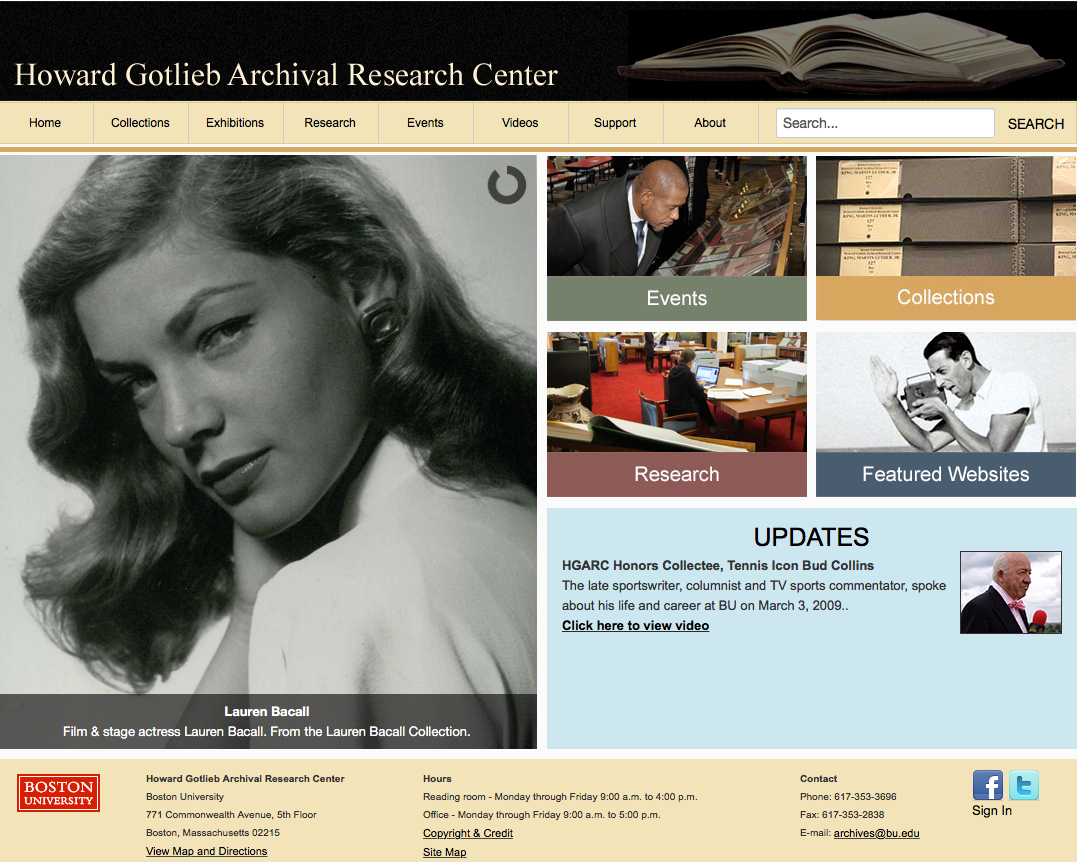 35
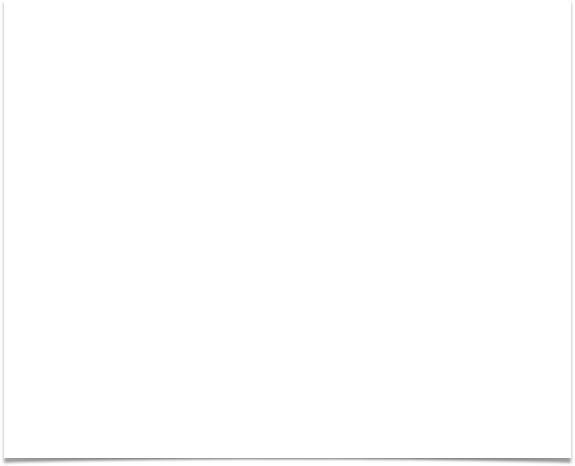 Web Design
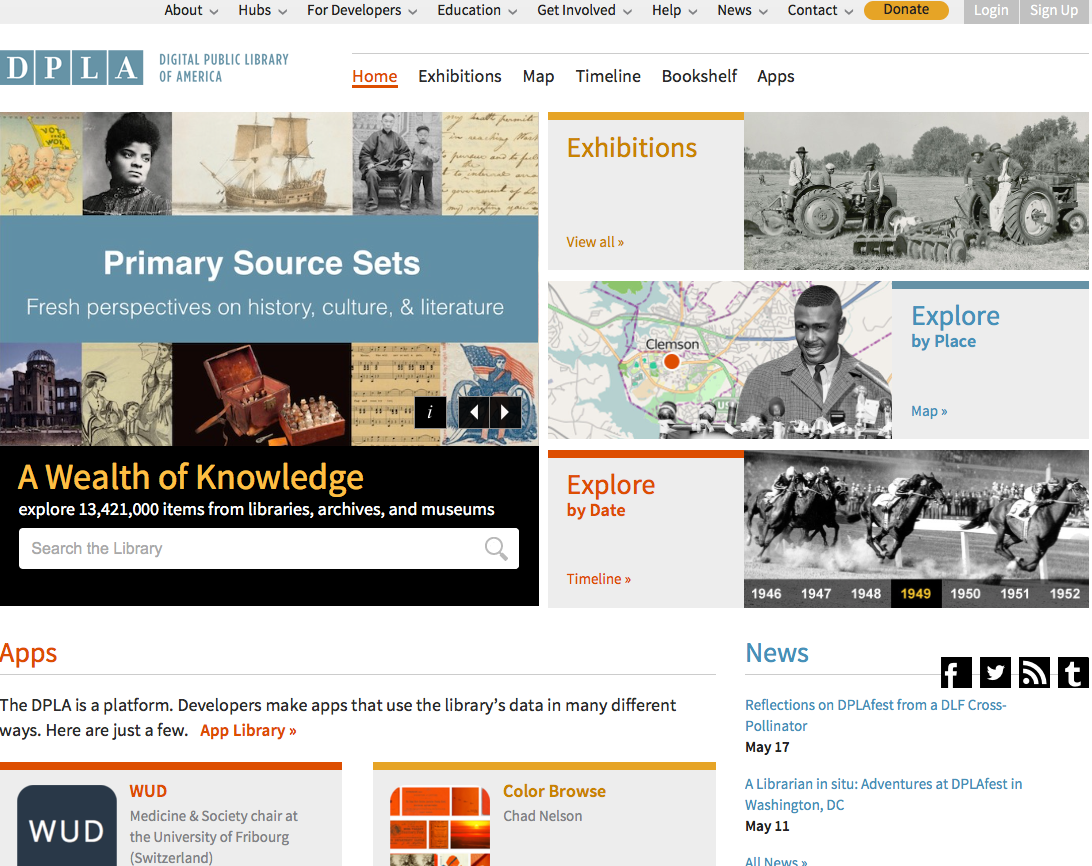 36
Web Design References
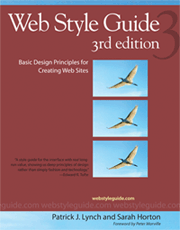 Strongly recommend the online Web Style Guide
http://webstyleguide.com/wsg3/index.html
https://www.usability.gov/
https://www.branded3.com/blog/top-10-worst-websites/
http://www.webpagesthatsuck.com/worst-websites-of-2014.html

http://100bestwebsites.org
http://www.mattanderson.org/blog/2013/02/11/20-great-public-library-websites/
http://www.ala.org/offices/library/alarecommends/recommendedwebsites
37
So, you won’t make me think, right?
Questions?